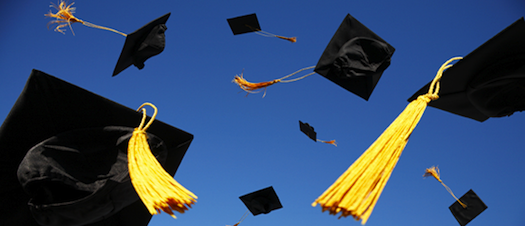 Safe Grad 2022
Vincent Massey June 24, 2022
This Photo by Unknown Author is licensed under CC BY-NC-ND
This Photo by Unknown Author is licensed under CC BY
Convocation and Grad 2022 Overview:
Grad dinner and Safe Grad will take place at the Convention Center on June 24.
Convocation will take place on June 29. Details are still be fine tuned.
What is Safe Grad?
Is a celebration organized and hosted entirely by Parent Volunteers of the class of 2021 and is immediately following the Grad dinner at the same location. The event takes place from about 10 pm to 3 am, and is an opportunity for all Grade 12 students and their guests to celebrate their graduation with friends in a safe and controlled setting.
The Committee Responsibilities
The Safe Grad Parent Committee is responsible for organizing all fund raising for the event and planning the activities for the evening.  Activities would include music and dancing and depending on the planning could include a casino, a photo booth, air brush tattoos to name a few.  There would also be a late night snack.
Chair	
Co-Chair
Treasurer
Secretary
Communications
Registration
Security
Entertainment
Fundraising
Decorations
Medical
Food
Volunteer Coordinator
Committee Roles:
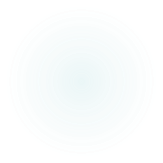 Links
COVID Protocols
All guests attending either the dinner or the Safe Grad must show proof of vaccination upon entry.
All other requirements, mask usage will depend on the health orders at the time.
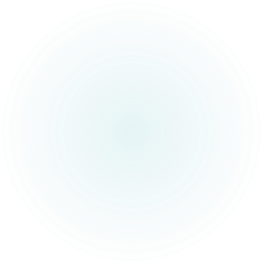 Questions?
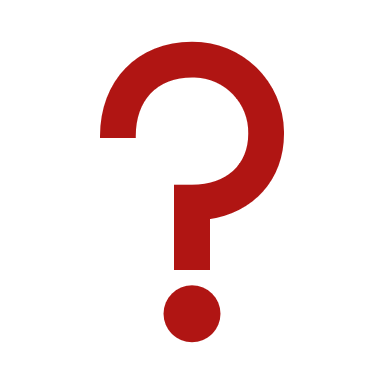 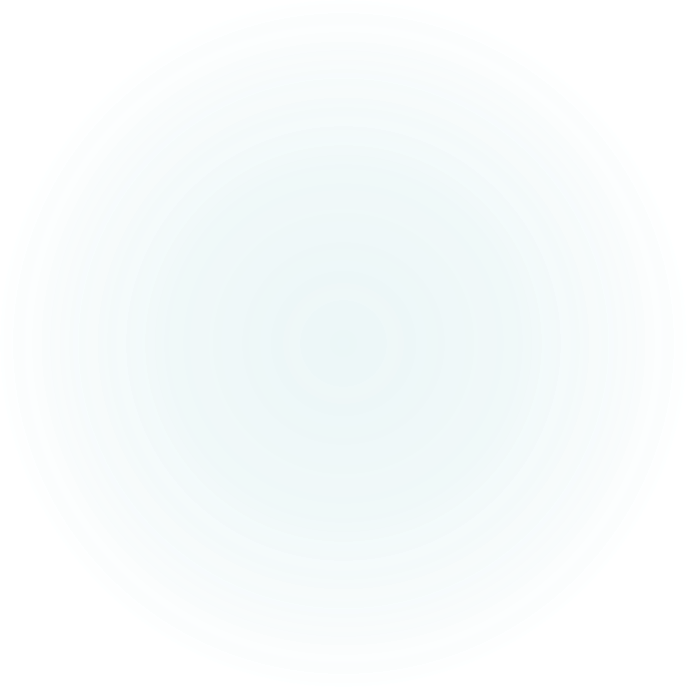 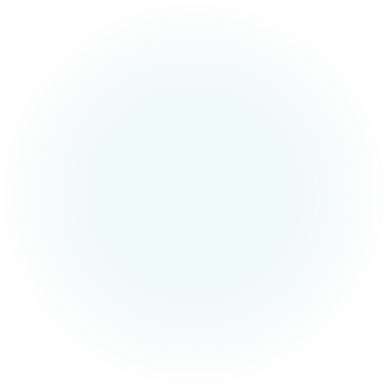 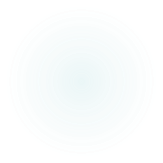